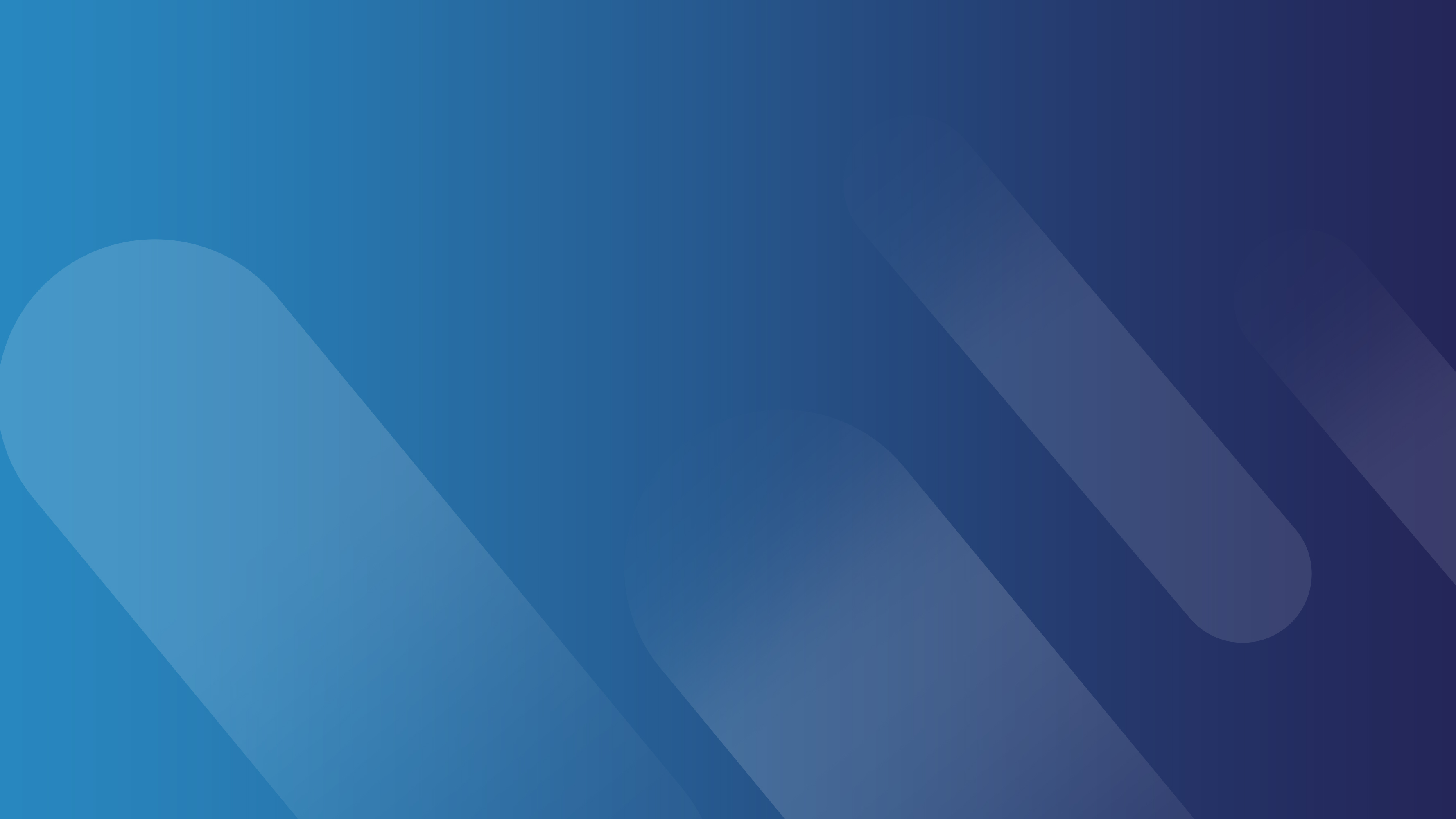 Республиканская рабочая группа при Национальной академии образования имени Ыбрая Алтынсарина Министерства просвещения Республики Казахстан 
по разработке инструкции «Организация внутришкольного контроля»
ВНУТРИШКОЛЬНЫЙ КОНТРОЛЬ 
КАК ИНСТРУМЕНТ УПРАВЛЕНИЯ КАЧЕСТВОМ ОБРАЗОВАНИЯ
Габдуллина Б.М.,
руководитель рабочей группы, 
заместитель директора
КГУ «Центр методической работы
 и информационных технологий
 в сфере образования» , 
СКО, г. Петропавловск
Ярышева Т.И., 
член рабочей группы, 
 заместитель директора по УВР
КГУ «IT-школа-лицей имени 
Магжана Жумабаева» , 
СКО, г. Петропавловск
2023 г.
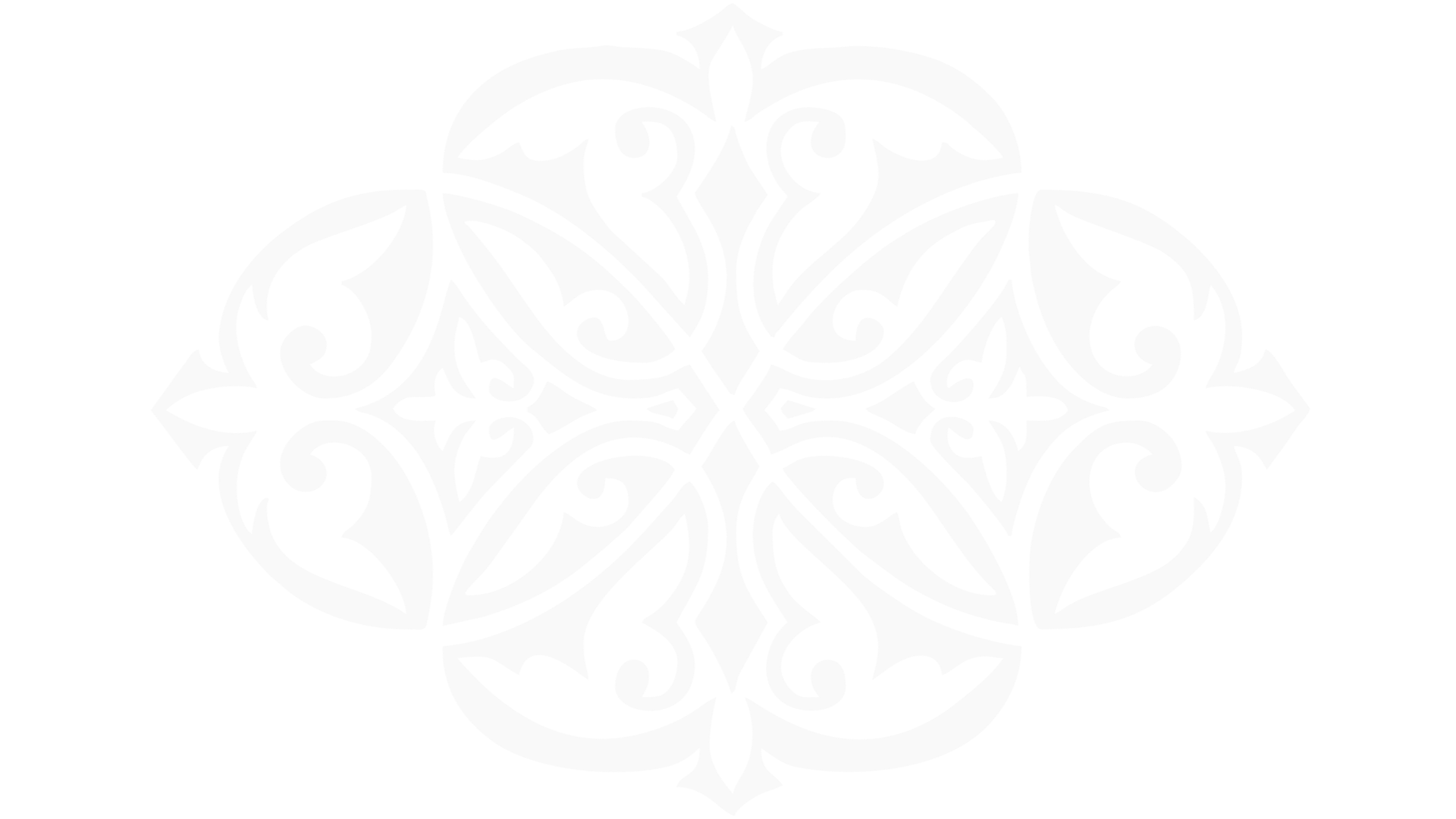 КЛЮЧЕВЫЕ ВОПРОСЫ ПО ВШК
01
05
Какое место занимает контроль 
в управлении современной школой?
Как организовать процедуру принятия управленческих решений?
02
06
Как сделать контроль эффективным, 
грамотным и целенаправленным?
Нужно ли вовлекать 
в выполнение задач контроля
весь педагогический состав?
03
07
Как распределить ответственность за результат между всеми субъектами внутришкольного управления?
Как оценить качество выполнения 
поставленных задач?
04
Какие инструменты и методы контроля выбрать?
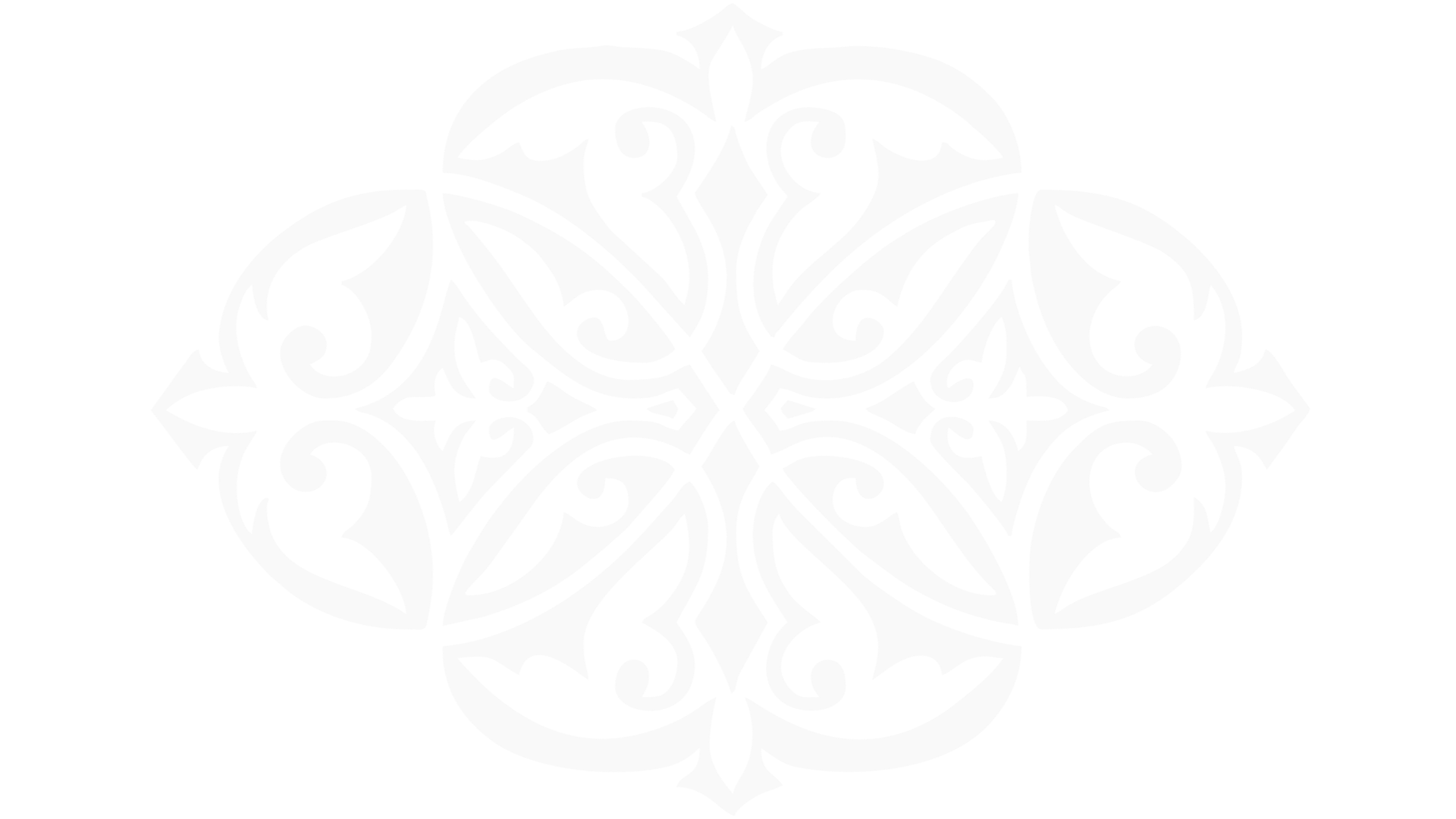 ВНУТРИШКОЛЬНЫЙ КОНТРОЛЬ – ОБЯЗАТЕЛЬНЫЙ КОМПОНЕНТ УПРАВЛЕНЧЕСКОЙ ДЕЯТЕЛЬНОСТИ ДИРЕКТОРА ШКОЛЫ И УПРАВЛЕНЧЕСКОЙ КОМАНДЫ
Планирование и организация работы школы – траектория развития организации образования
Внутришкольный контроль –  навигатор, позволяющий 
достигать высоких образовательных
результатов
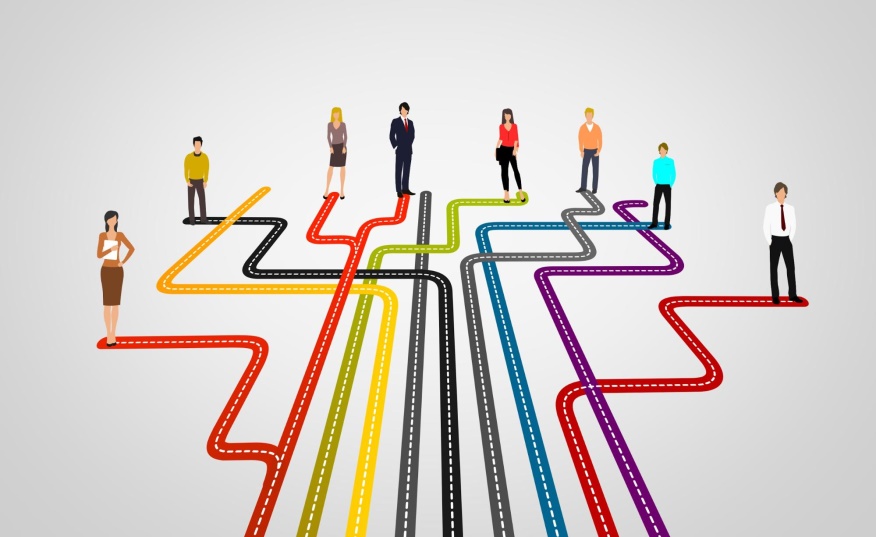 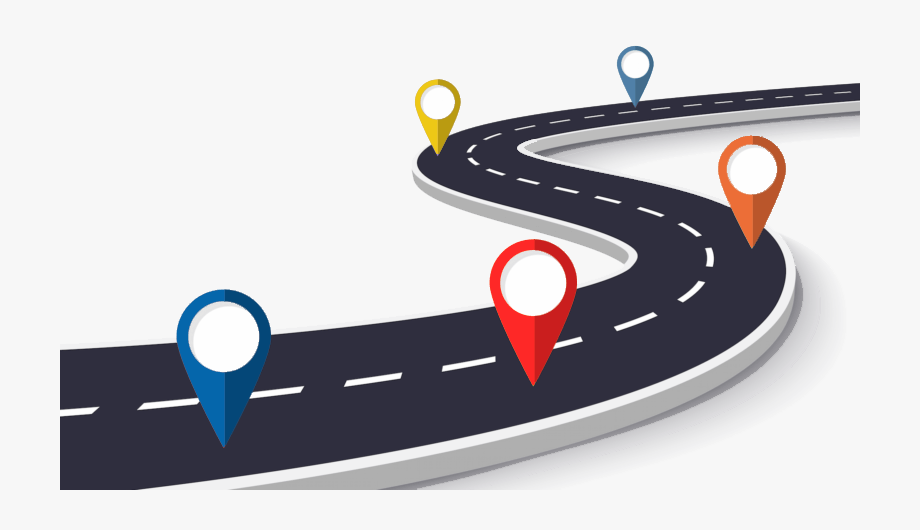 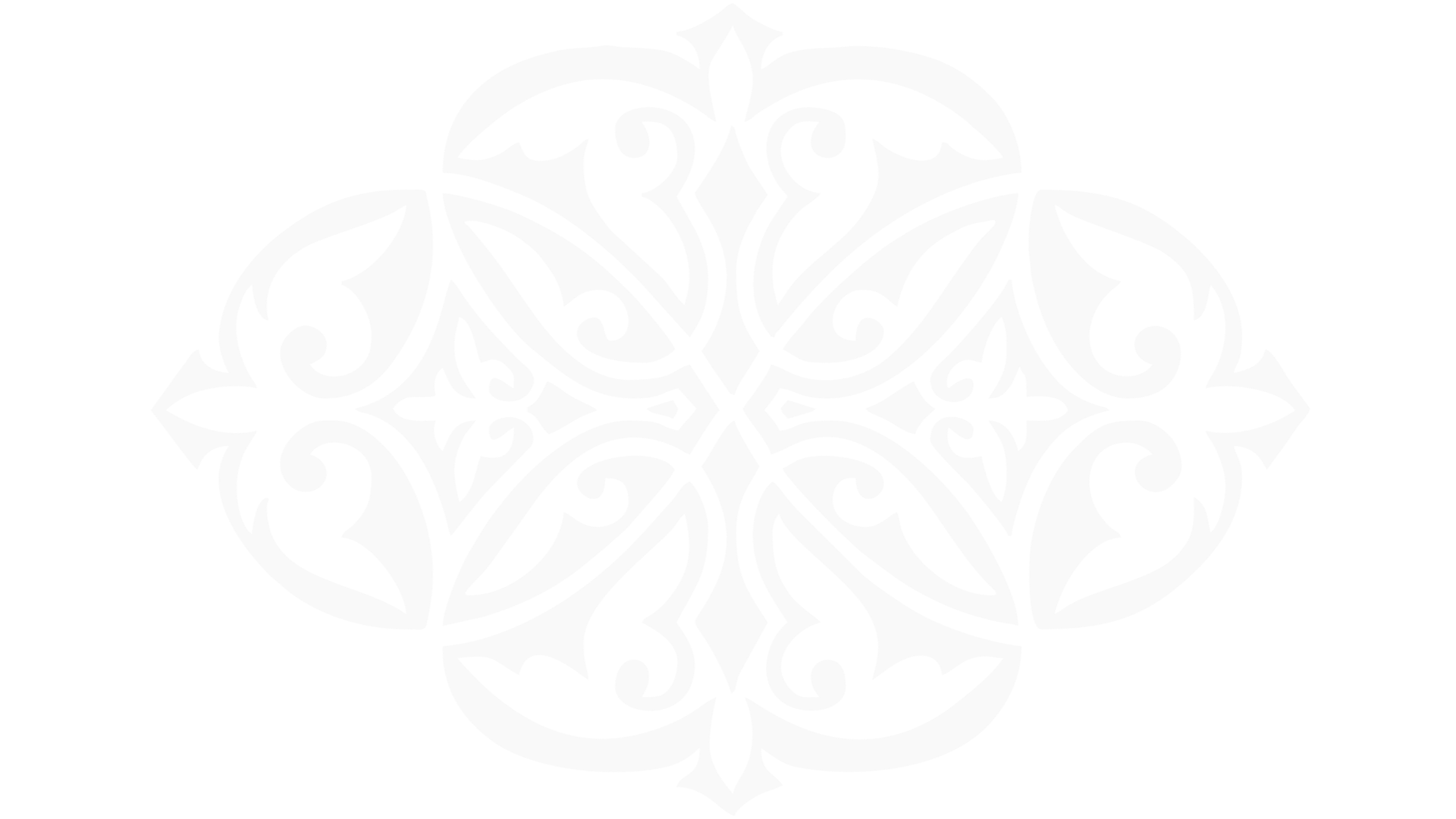 ЦЕЛЬ ВНУТРИШКОЛЬНОГО КОНТРОЛЯ – ПОСТОЯННОЕ СРАВНЕНИЕ:
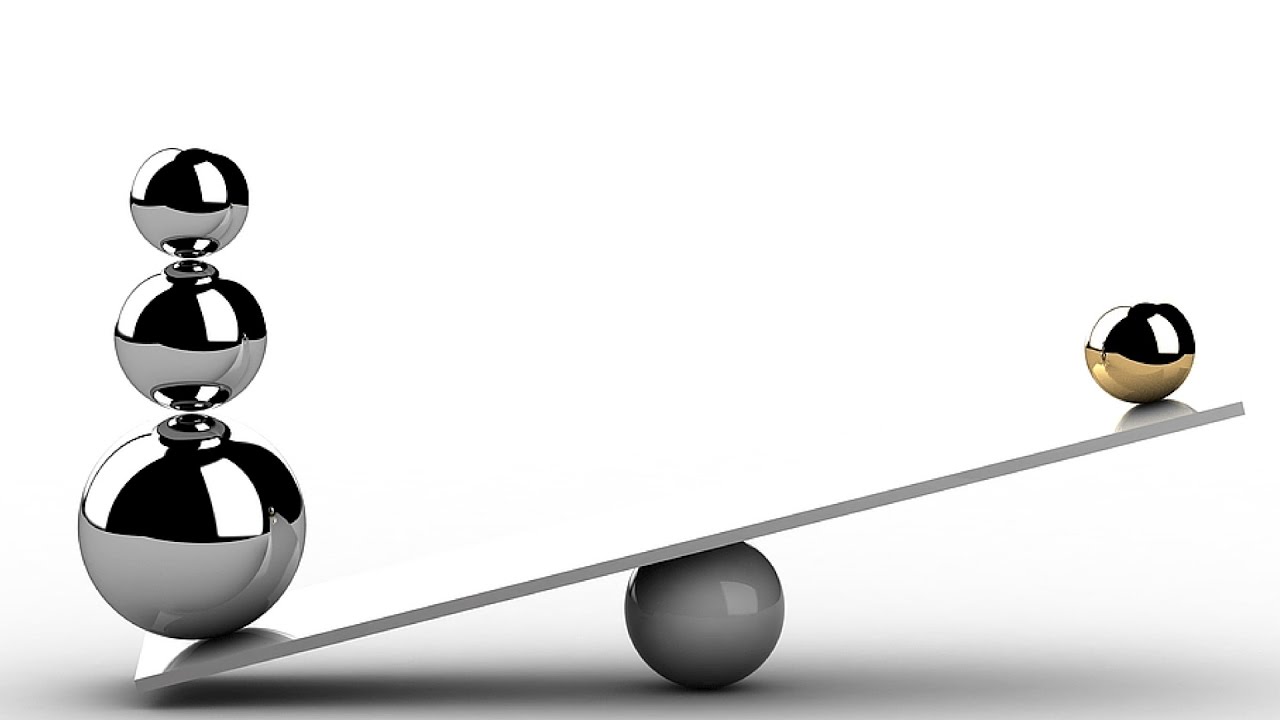 приоритетов 
и реальных показателей
установленных стандартов и результатов работы
поставленных целей и выбранных действий
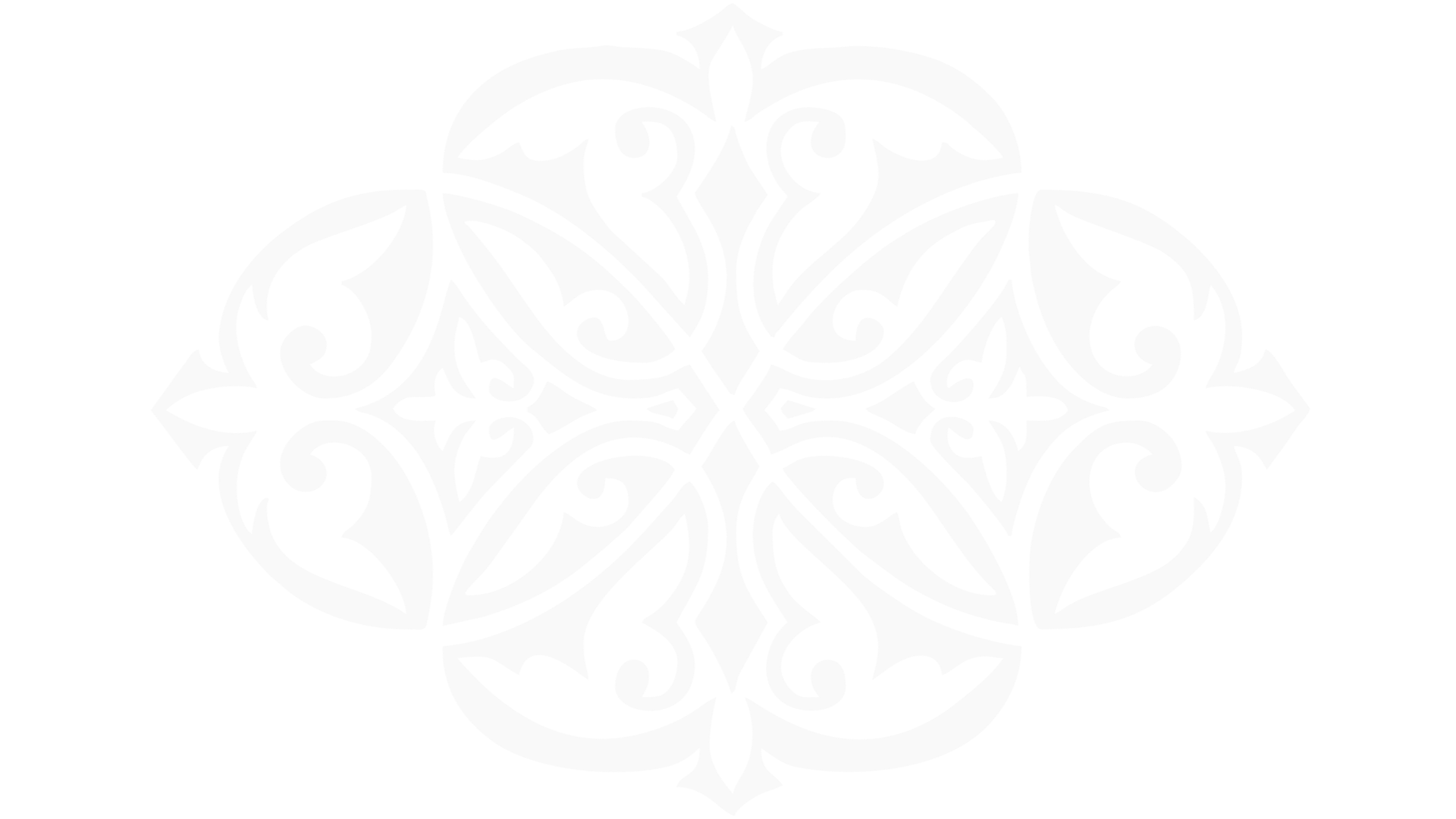 Нерациональное распределение 
административных ресурсов
Восприятие ВШК 
как карательного 
инструмента
Планирование плана ВШК без предварительного анализа
Использование плана ВШК
 другой школы
Принятие управленческих решений 
на интуитивном уровне
ПРОБЛЕМЫ 
ПРИ ПЛАНИРОВАНИИ 
И ОСУЩЕСТВЛЕНИИ ВШК
Формальное ведение работы 
(сбор справок и отчётов 
без принятия решений)
Обесценивание
 в коллективе 
важности само- и взаимоконтроля
Эпизодичность 
и случайность 
контроля
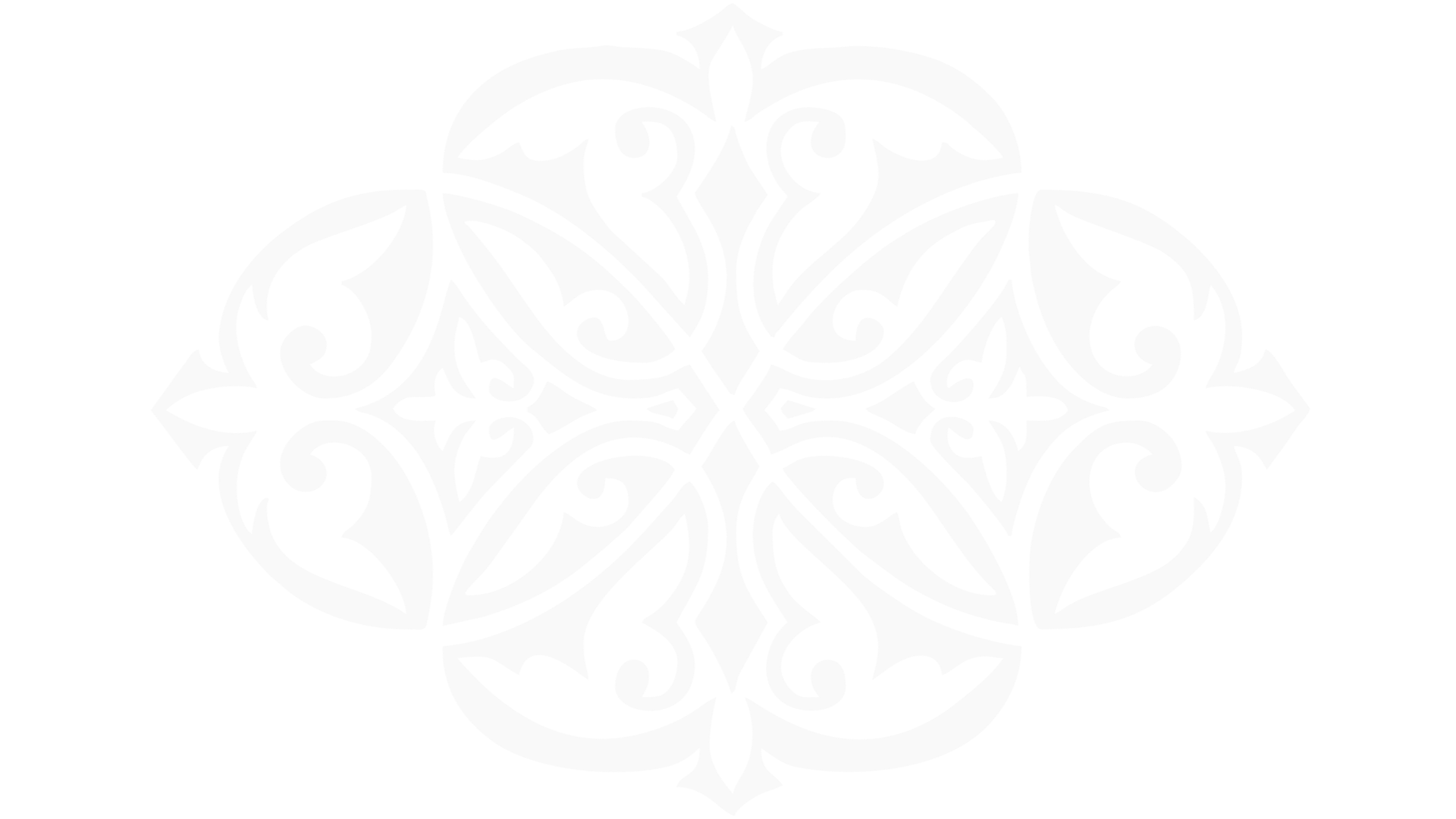 ИНСТРУКЦИЯ ПО ОРГАНИЗАЦИИ ВНУТРИШКОЛЬНОГО КОНТРОЛЯ
Инструкция — документ, содержащий правила, указания или руководства, устанавливающие порядок и способ выполнения или осуществления определенной деятельности
Инструкция по организации внутришкольного контроля – действенный инструмент планирования и осуществления контроля с опорой на аналитический подход к принятию управленческих решений
Инструкция по ВШК состоит из двух взаимосвязанных блоков: 

- «Матрицы управленческих решений»  по каждому разделу;
- образцов и обобщённых вариантов Плана внутришкольного контроля.
Нормативное основание: 

Приказ Министра образования и науки Республики Казахстан от 6 апреля 2020 года № 130 «Об утверждении Перечня документов, обязательных для ведения педагогами организаций среднего, технического и профессионального, послесреднего образования, и их формы» (с изменениями, внесёнными приказом №68 от 17 марта 2023 года).
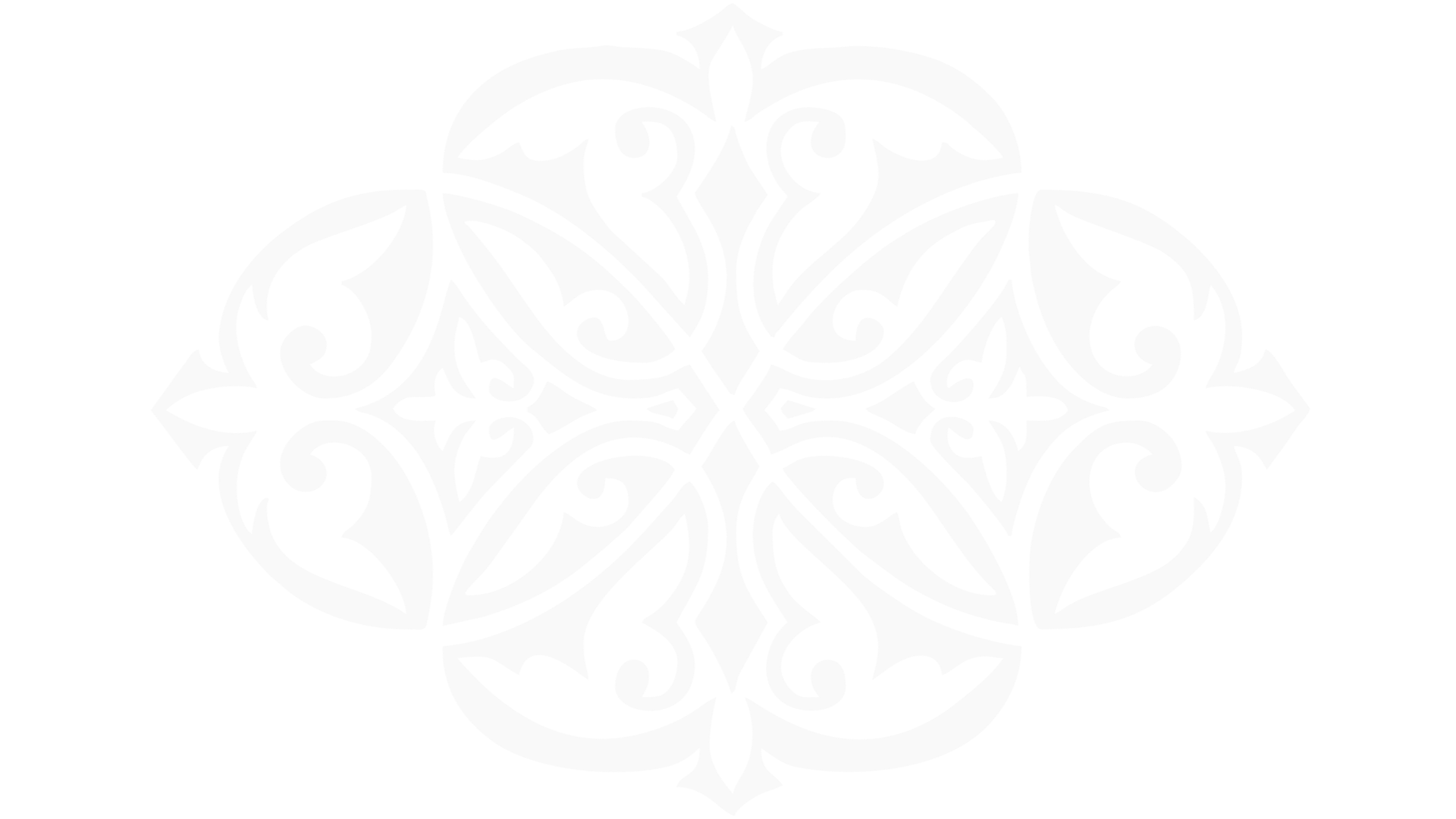 6 НАПРАВЛЕНИЙ ВШК
Контроль за выполнением нормативных документов 
и ведением школьной документации согласно требованиям
Учебно-исследовательская деятельность
Контроль за качеством учебного процесса
Контроль за уровнем мастерства и состоянием методической готовности учителя
Контроль за качеством воспитательного процесса, проведением мероприятий
Контроль за работой по восполнению пробелов в знаниях и за работой со слабоуспевающими
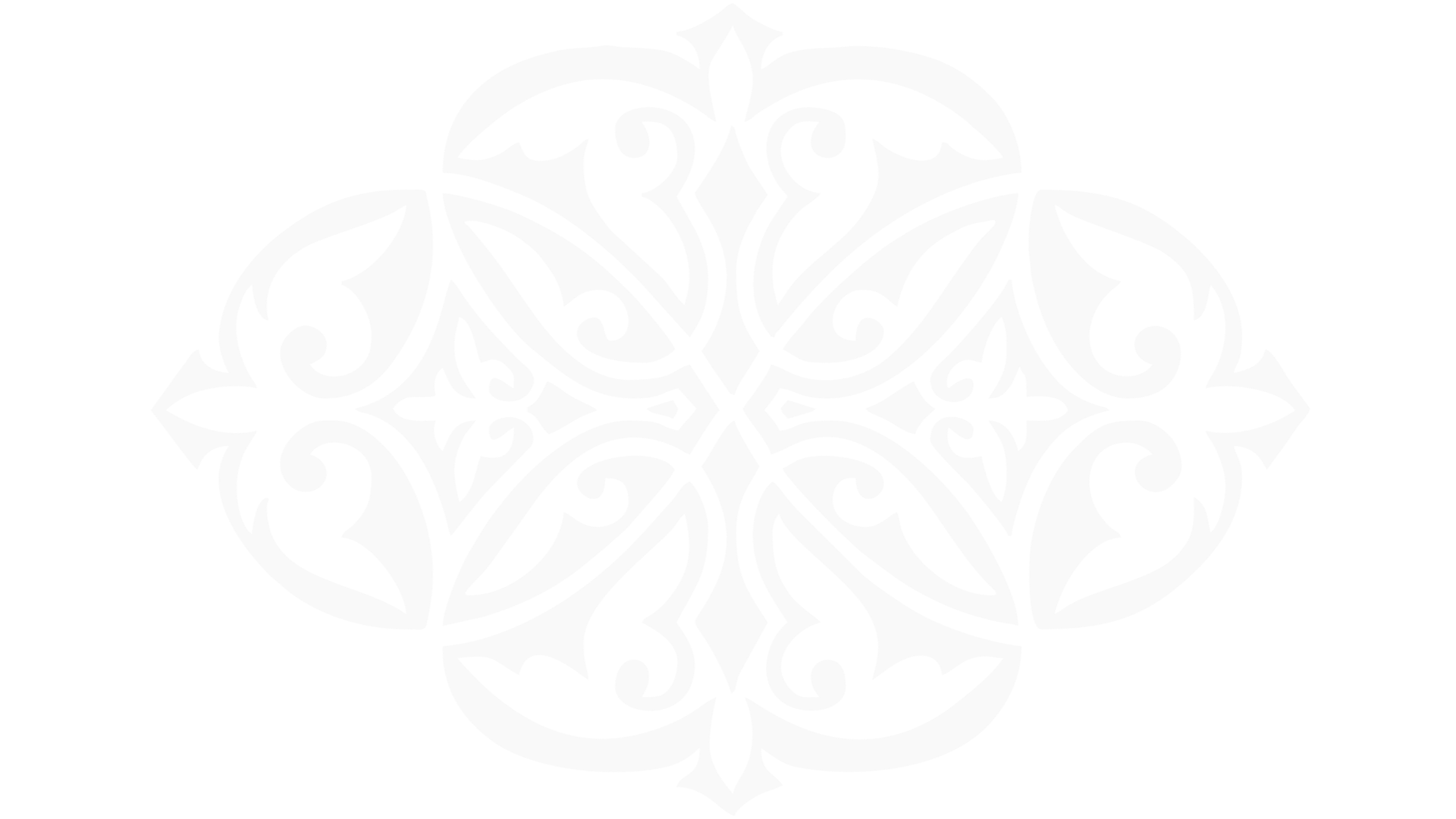 МАТРИЦА УПРАВЛЕНЧЕСКИХ РЕШЕНИЙ (СТРУКТУРА)
объект контроля, выбранный в результате анализа за предыдущий учебный год
связанные с выбранным объектом риски, которые спроецированы на возможные негативные последствия
варианты управленческих решений, представленные готовыми активными действиями для школьной команды
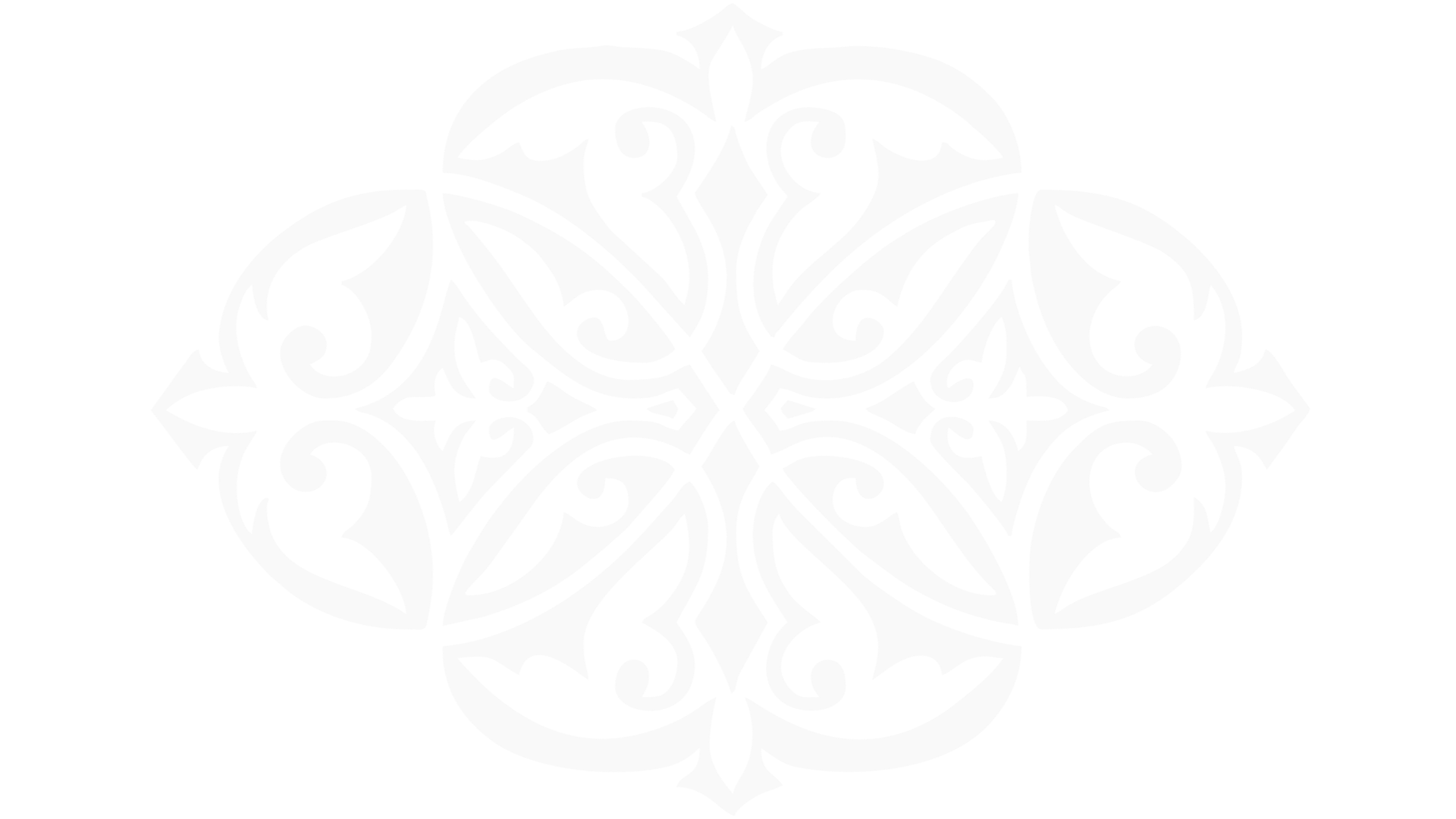 АЛГОРИТМ ПРИНЯТИЯ УПРАВЛЕНЧЕСКИХ РЕШЕНИЙ
1 этап
2 этап
сбор данных (количественных и качественных показателей функционирования школьной системы):
качество знаний по классам / отдельным предметам, 
динамика качества знаний, 
результаты внешнего оценивания, 
мониторинговые исследования результативности участия учеников в конкурсах научных проектов, олимпиадах различного уровня, 
динамика роста профессионального мастерства педагогов и т.д.
SWOT-анализ:
- определение сильных сторон и возможностей для дальнейшего развития, 
- слабых сторон и рисков, препятствующих развитию в настоящем или будущем времени  и отдаляющих от выбранных целей и поставленных задач по всем направлениям деятельности школы
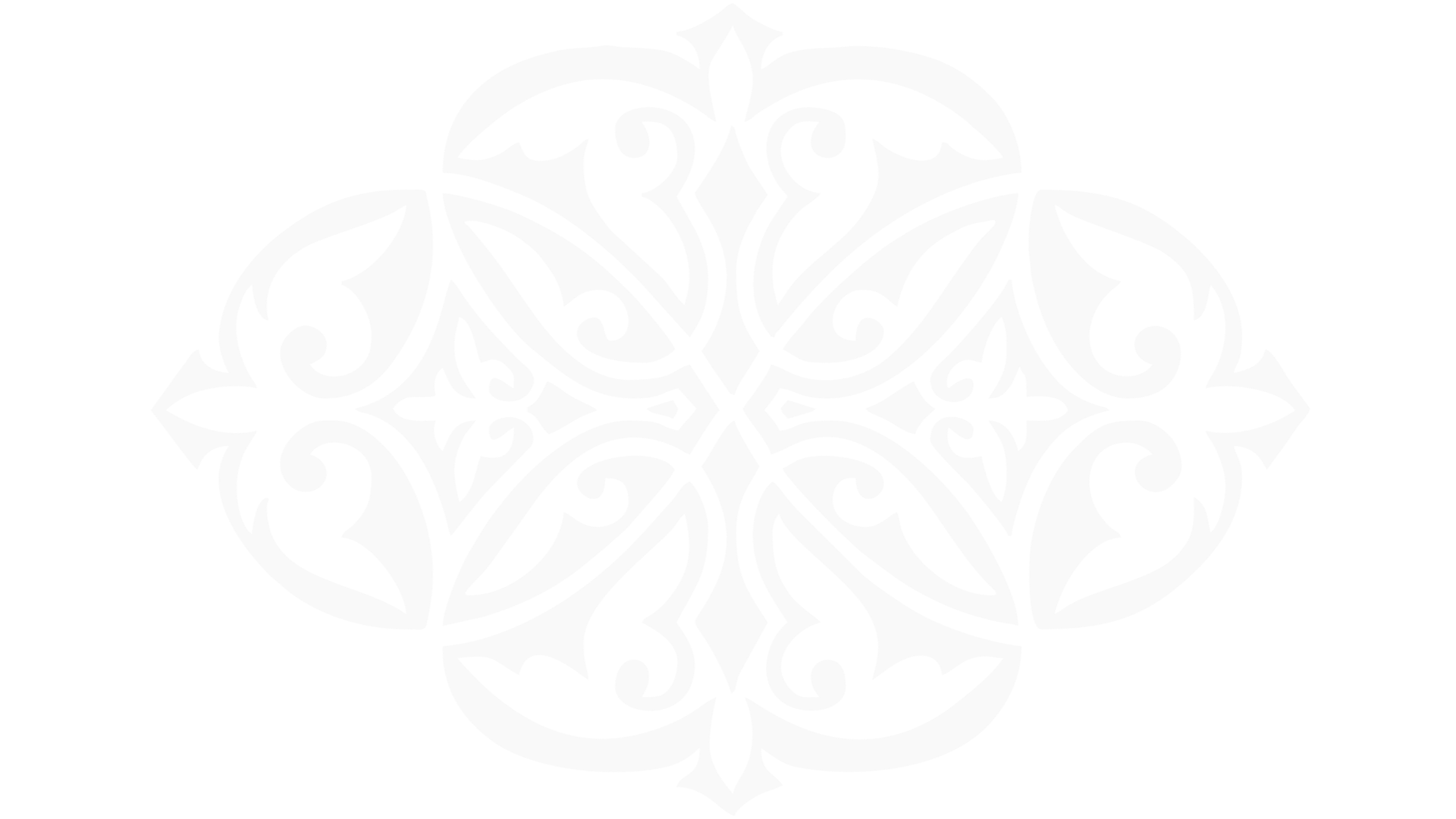 АЛГОРИТМ ПРИНЯТИЯ УПРАВЛЕНЧЕСКИХ РЕШЕНИЙ
3 этап
4 этап
5 этап
работа с рисками, то есть концентрация усилий всех ключевых участников внутришкольной системы управления: распределение ответственности по реализации возникших задач после проведённого анализа
осуществление контроля и принятие управленческих решений, определение сроков и целесообразности вторичного контроля
выбор объектов контроля, попадающих в зону рисков, планирование внутришкольного контроля
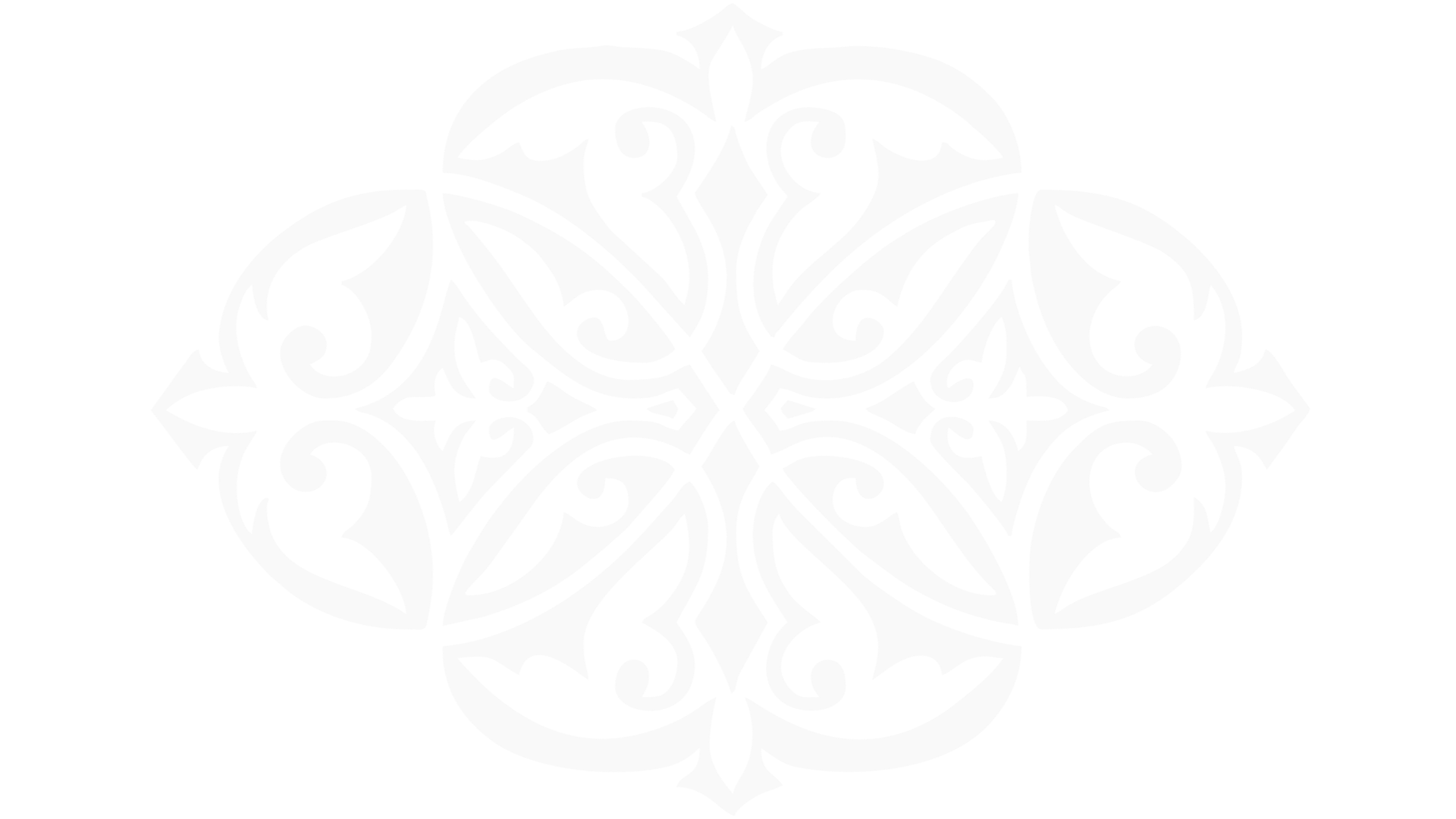 ФУНКЦИИ УПРАВЛЕНЧЕСКИХ РЕШЕНИЙ, ПРЕДСТАВЛЕННЫХ В МАТРИЦЕ
Аналитическая функция
Функция внедрения инноваций
Регулятивная функция
Функция защиты
от нарушений действующего законодательства и нормативно-правовых актов в сфере образования (законов, приказов и др.)
управленческие решения позволяют вносить качественные изменения в организацию работы всех участников образовательного процесса
управленческие решения опираются на данные анализа, что исключает интуитивный подход к принятию решений
предлагают находить новые пути решения возникающих проблем, если традиционные подходы не срабатывают или признаются неэффективными в современных реалиях
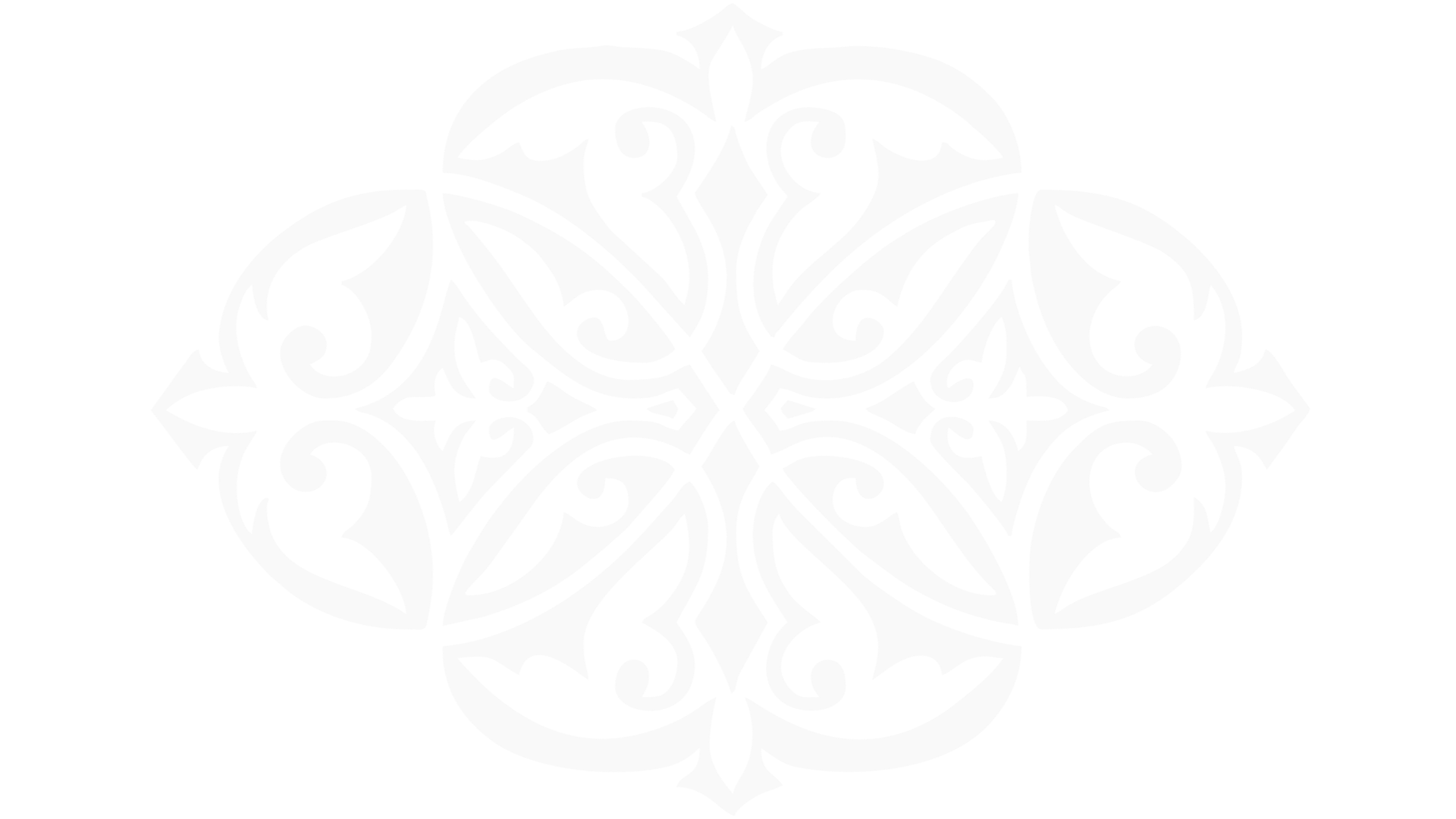 I. КОНТРОЛЬ ЗА ВЫПОЛНЕНИЕМ НОРМАТИВНЫХ ДОКУМЕНТОВ И ВЕДЕНИЕМ 
ШКОЛЬНОЙ ДОКУМЕНТАЦИИ СОГЛАСНО ТРЕБОВАНИЯМ
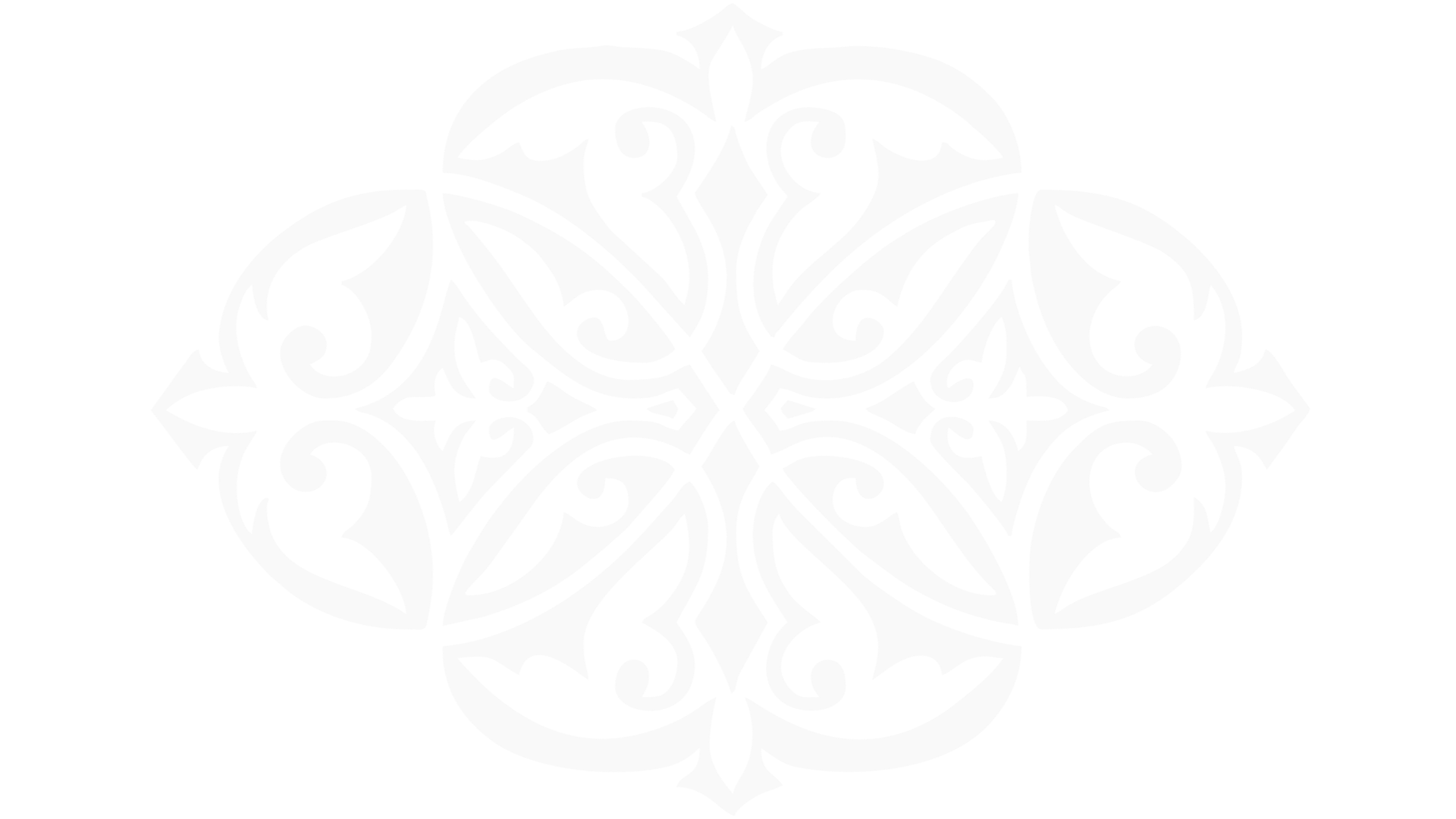 II. КОНТРОЛЬ ЗА КАЧЕСТВОМ УЧЕБНОГО ПРОЦЕССА
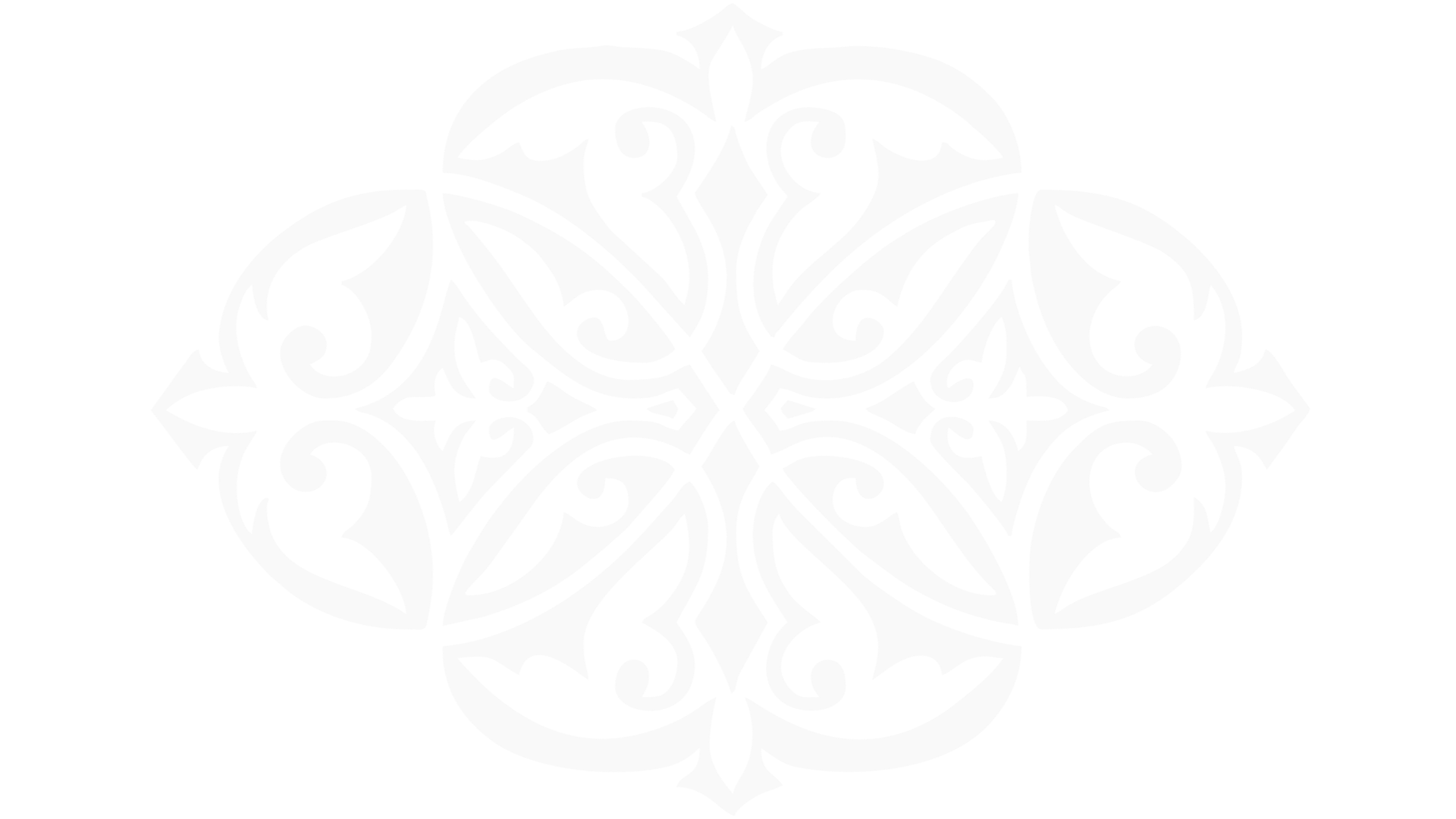 III. КОНТРОЛЬ ЗА РАБОТОЙ ПО ВОСПОЛНЕНИЮ ПРОБЕЛОВ В ЗНАНИЯХ 
И ЗА РАБОТОЙ СО СЛАБОУСПЕВАЮЩИМИ
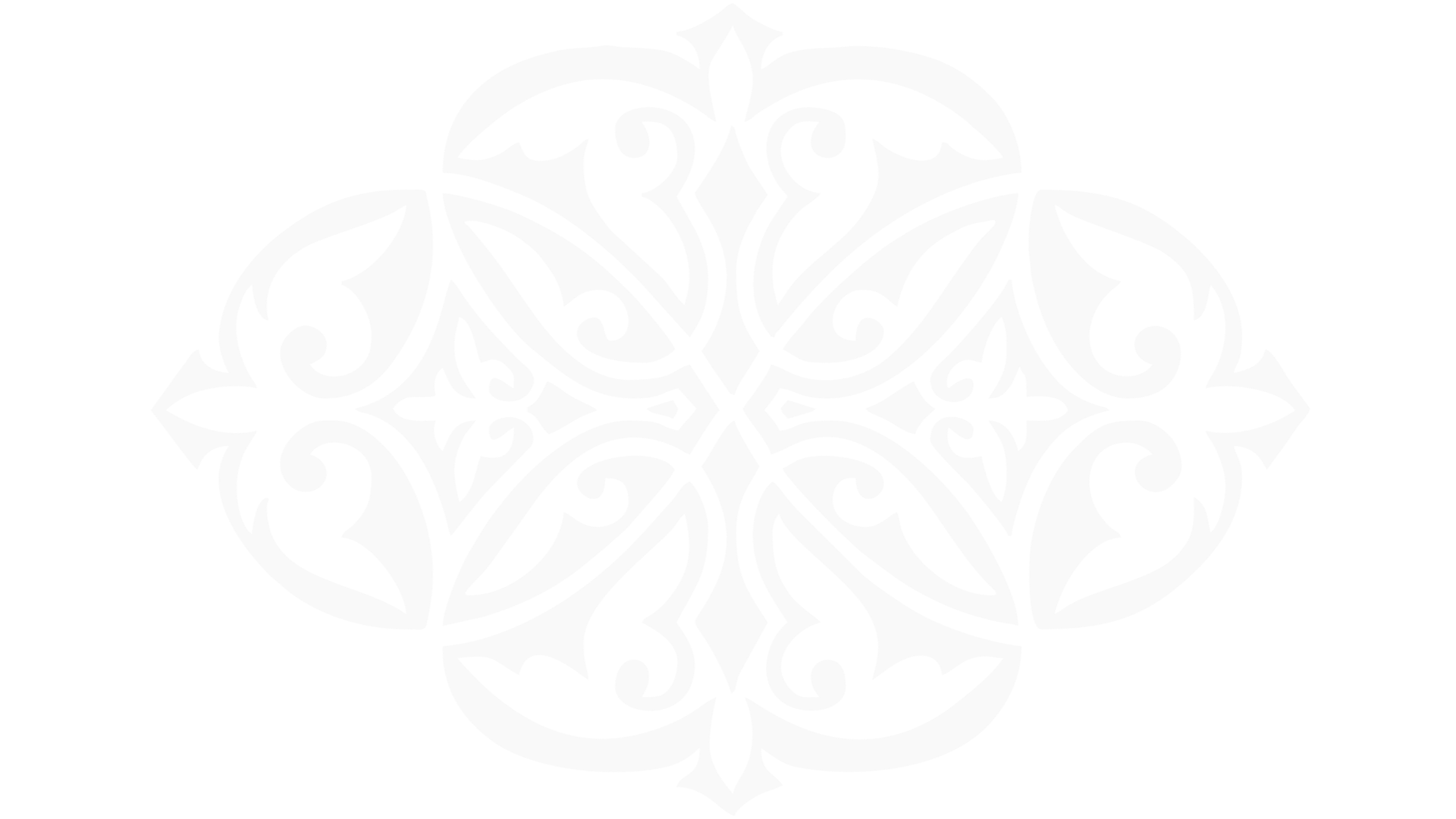 IV. УЧЕБНО-ИССЛЕДОВАТЕЛЬСКАЯ ДЕЯТЕЛЬНОСТЬ
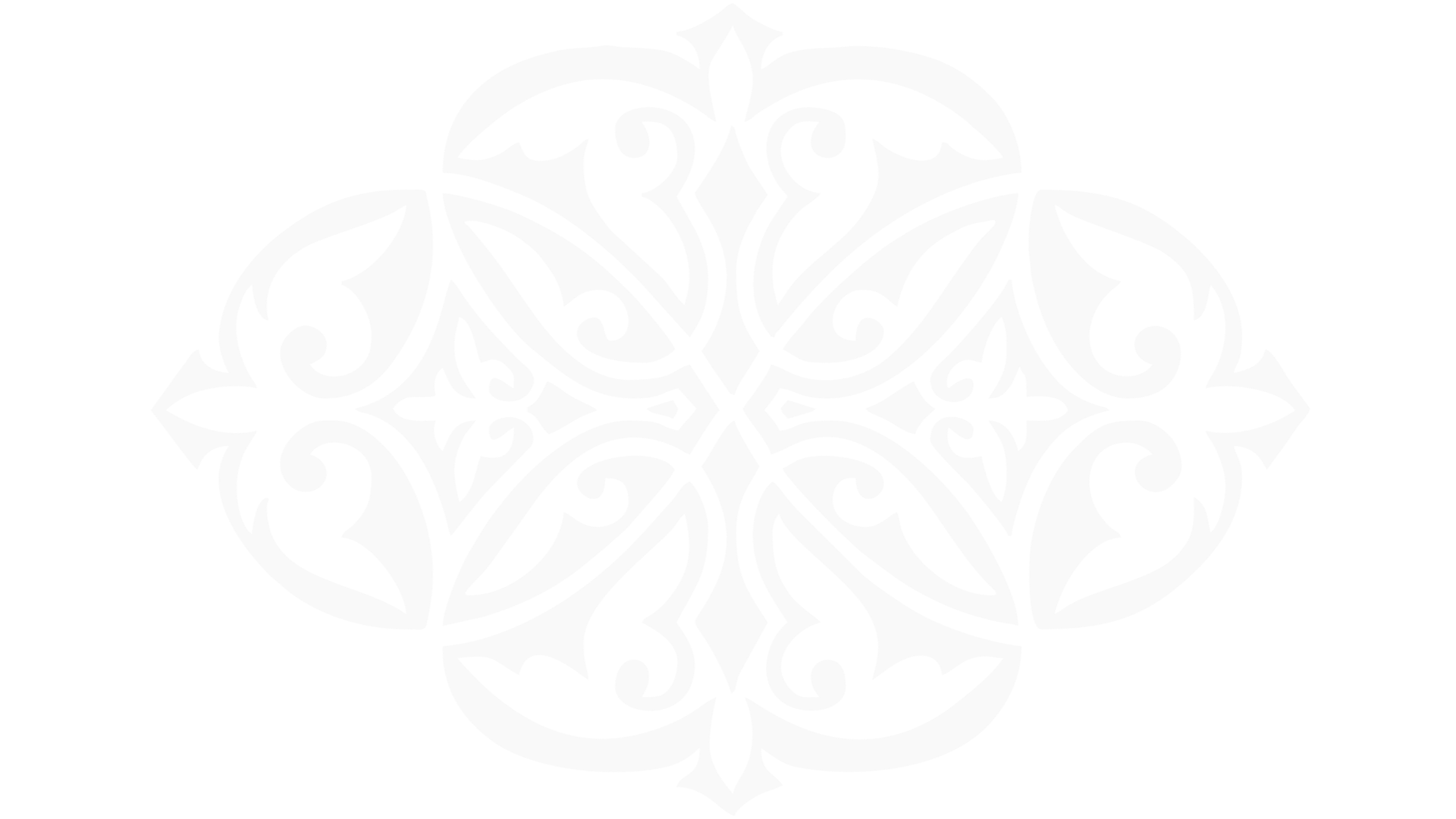 V. КОНТРОЛЬ ЗА УРОВНЕМ МАСТЕРСТВА 
И СОСТОЯНИЕМ МЕТОДИЧЕСКОЙ ГОТОВНОСТИ УЧИТЕЛЯ
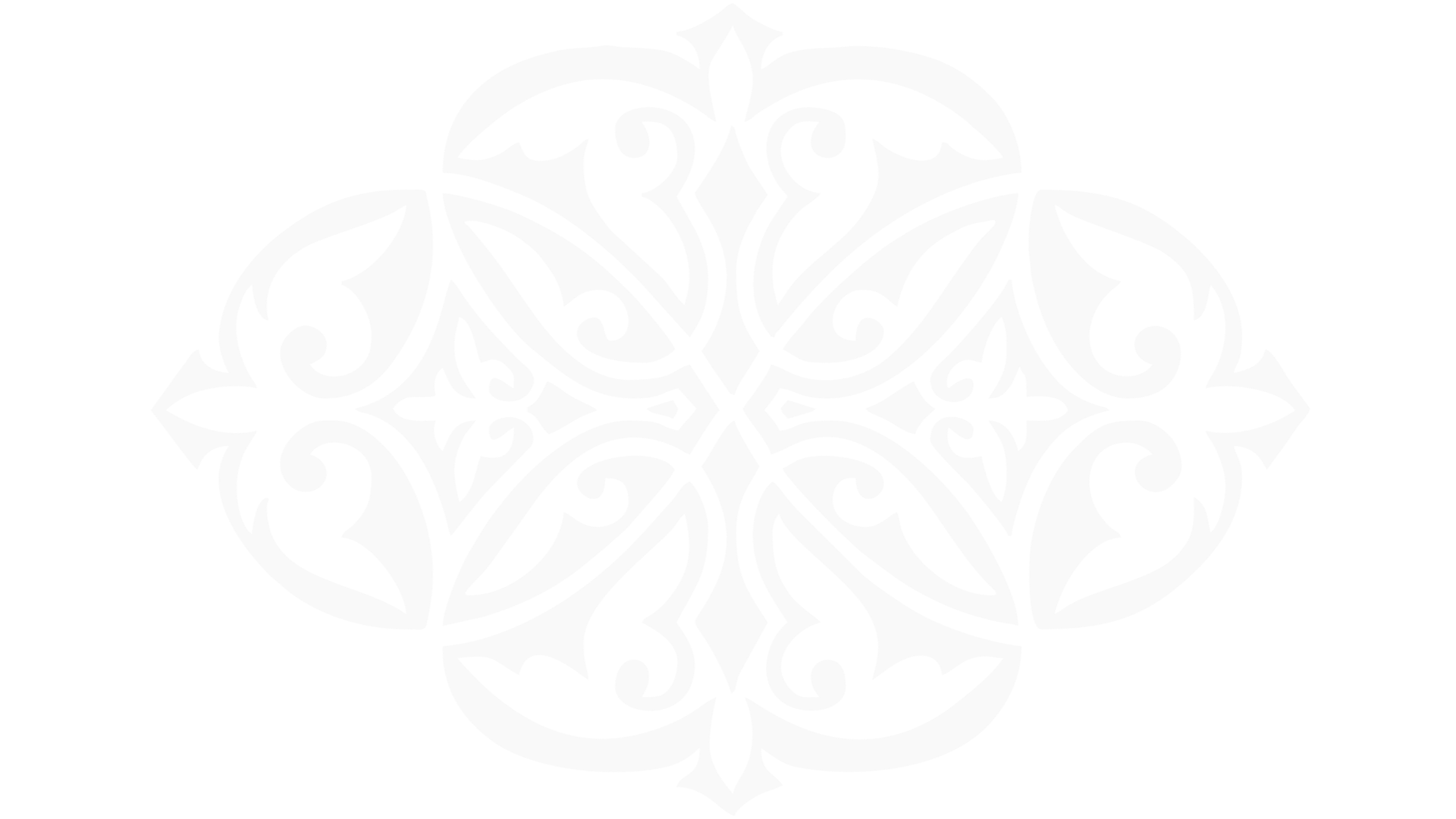 VI. КОНТРОЛЬ ЗА КАЧЕСТВОМ ВОСПИТАТЕЛЬНОГО ПРОЦЕССА, 
ПРОВЕДЕНИЕМ МЕРОПРИЯТИЙ
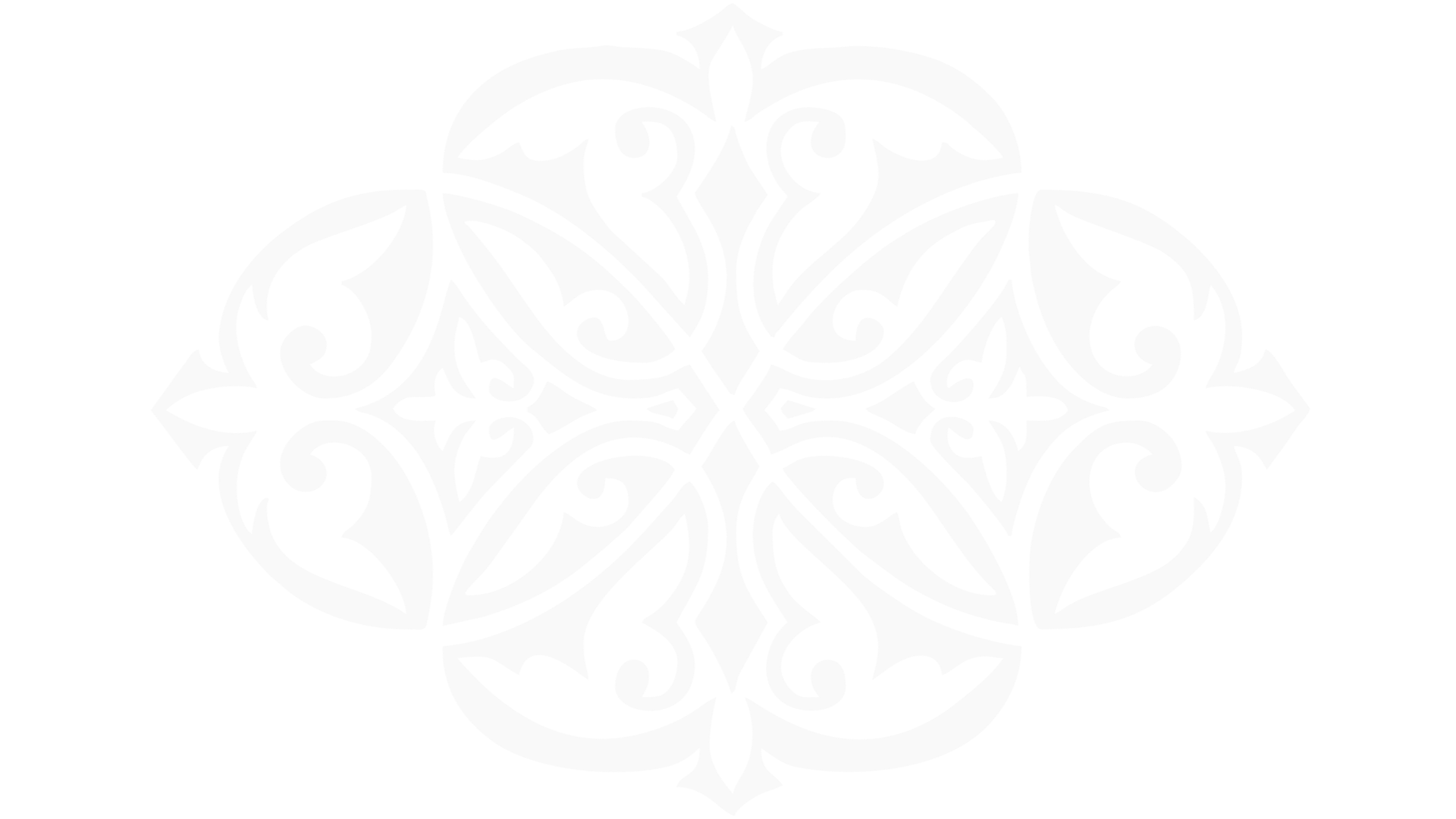 ОШИБКИ В ПРИНЯТИИ УПРАВЛЕНЧЕСКИХ РЕШЕНИЙ:
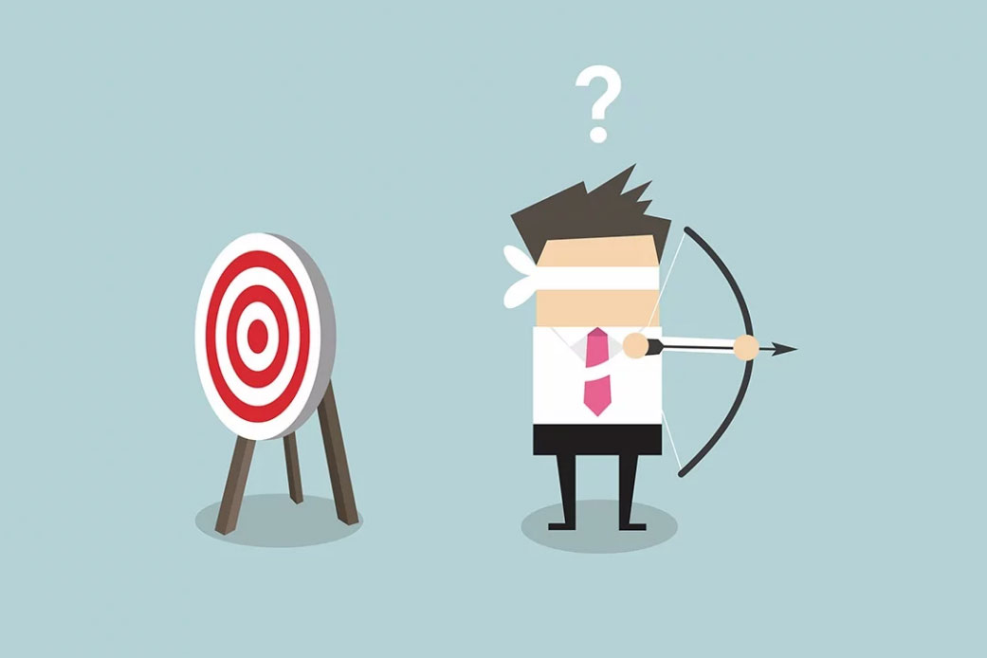 интуитивное или спонтанное решение, нерациональное с точки зрения затраченных ресурсов
решение затрагивает интересы только одной стороны образовательного процесса
игнорирует вновь возникающие потребности педагогов и учеников
решение противоречит ценностям и миссии школы
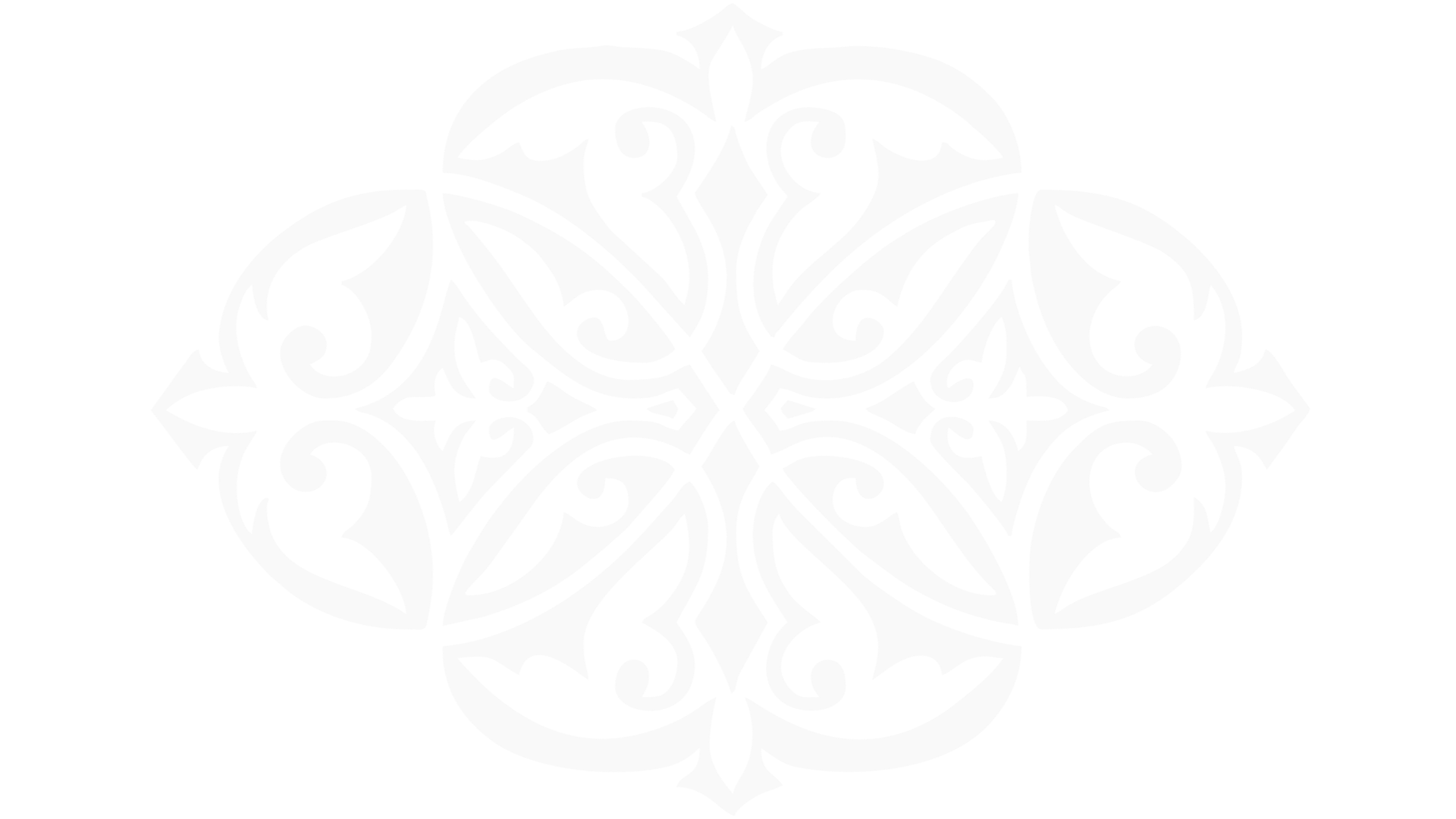 МАТРИЦА УПРАВЛЕНЧЕСКИХ РЕШЕНИЙ
работа с рисками на основе глубокого анализа
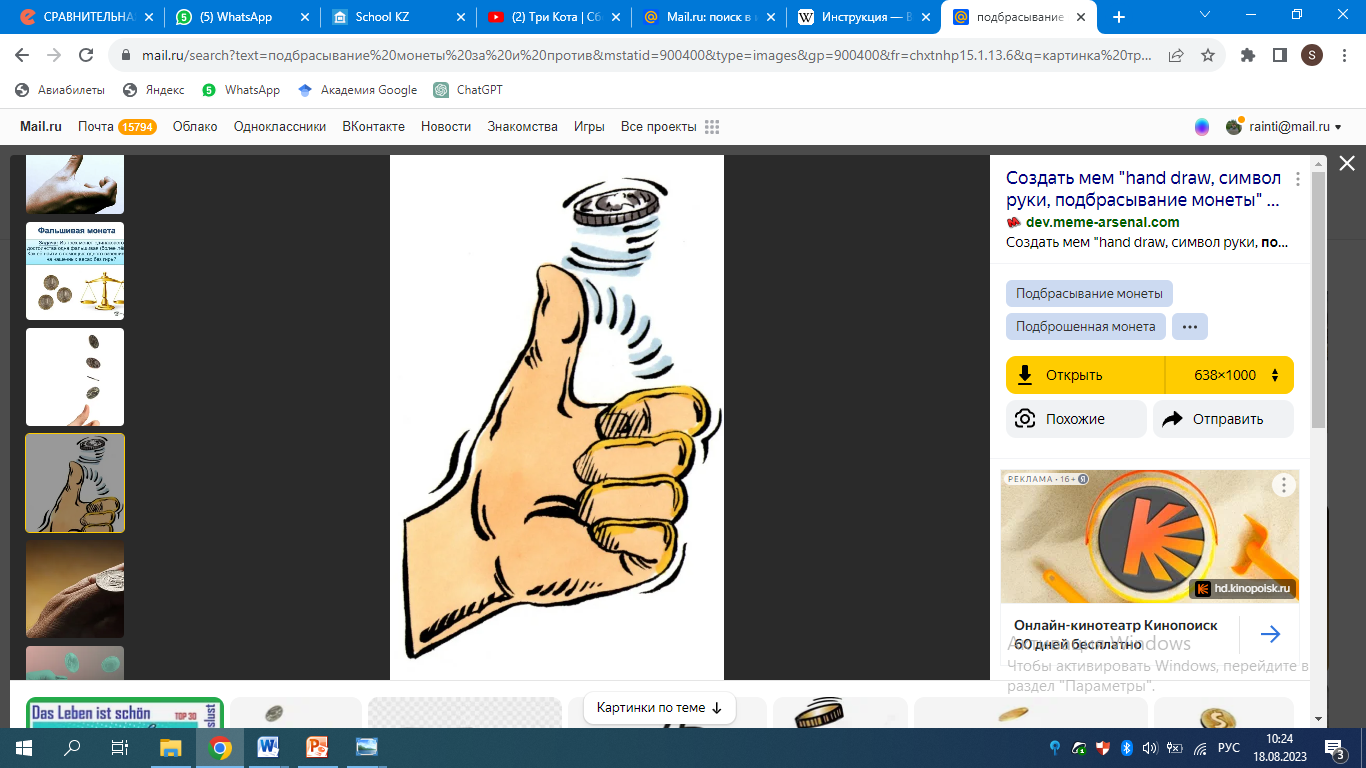 гарант научного подхода к организации 
образовательного процесса в современной школе
инструмент для оценки и выбора 
наилучшего решения из нескольких возможных вариантов
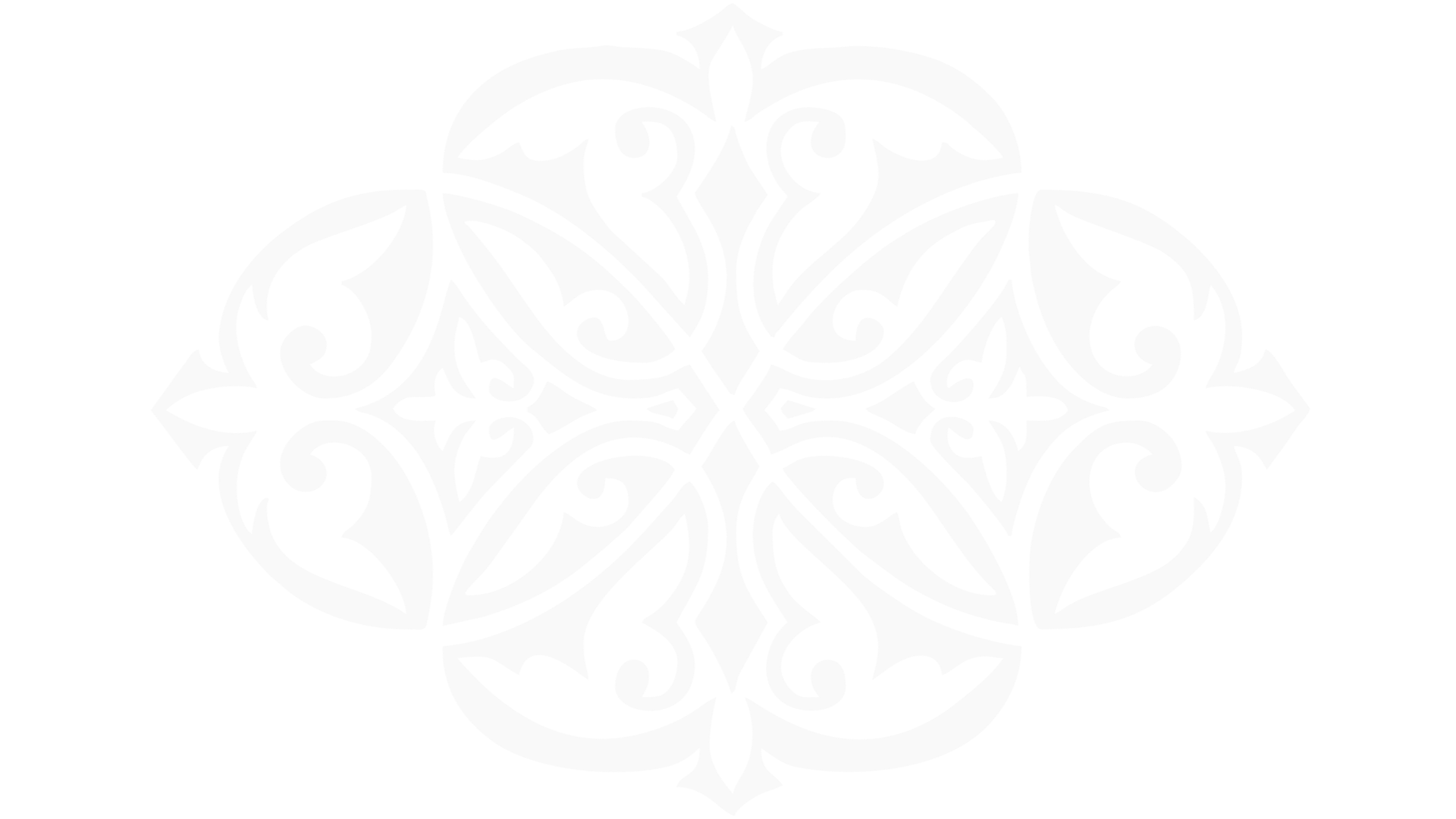 СОВРЕМЕННЫЕ СТРАТЕГИИ МЕТОДИЧЕСКОГО ОБЕСПЕЧЕНИЯ АКТИВИЗАЦИИ ВШК
Планирование и осуществление ВШК – это циклическая модель, где каждый новый цикл отталкивается от положительных и отрицательных результатов после принятия управленческого решения на предыдущем этапе
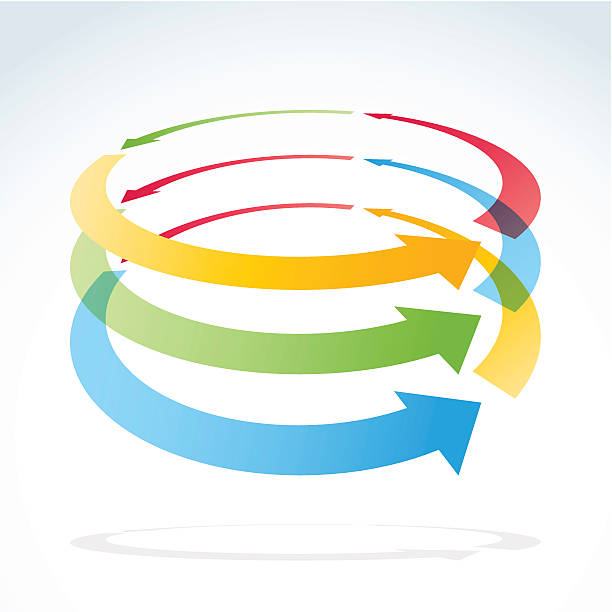 План ВШК
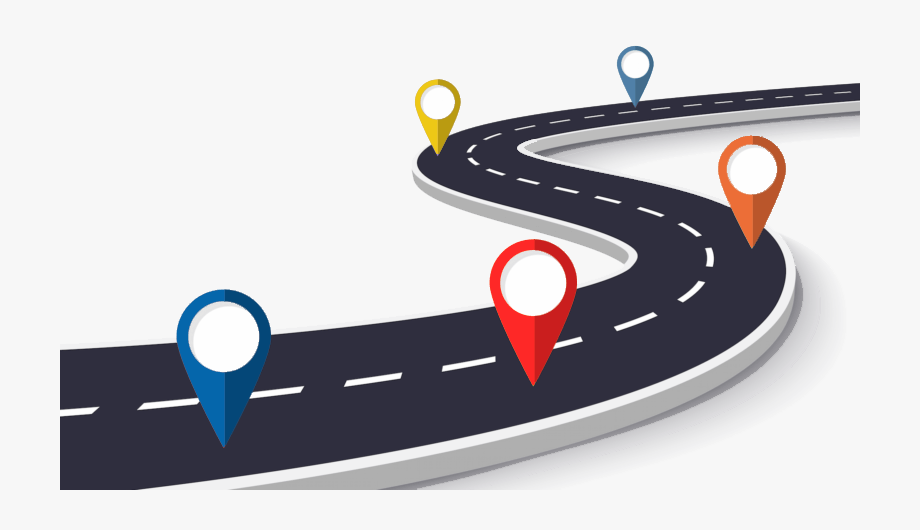 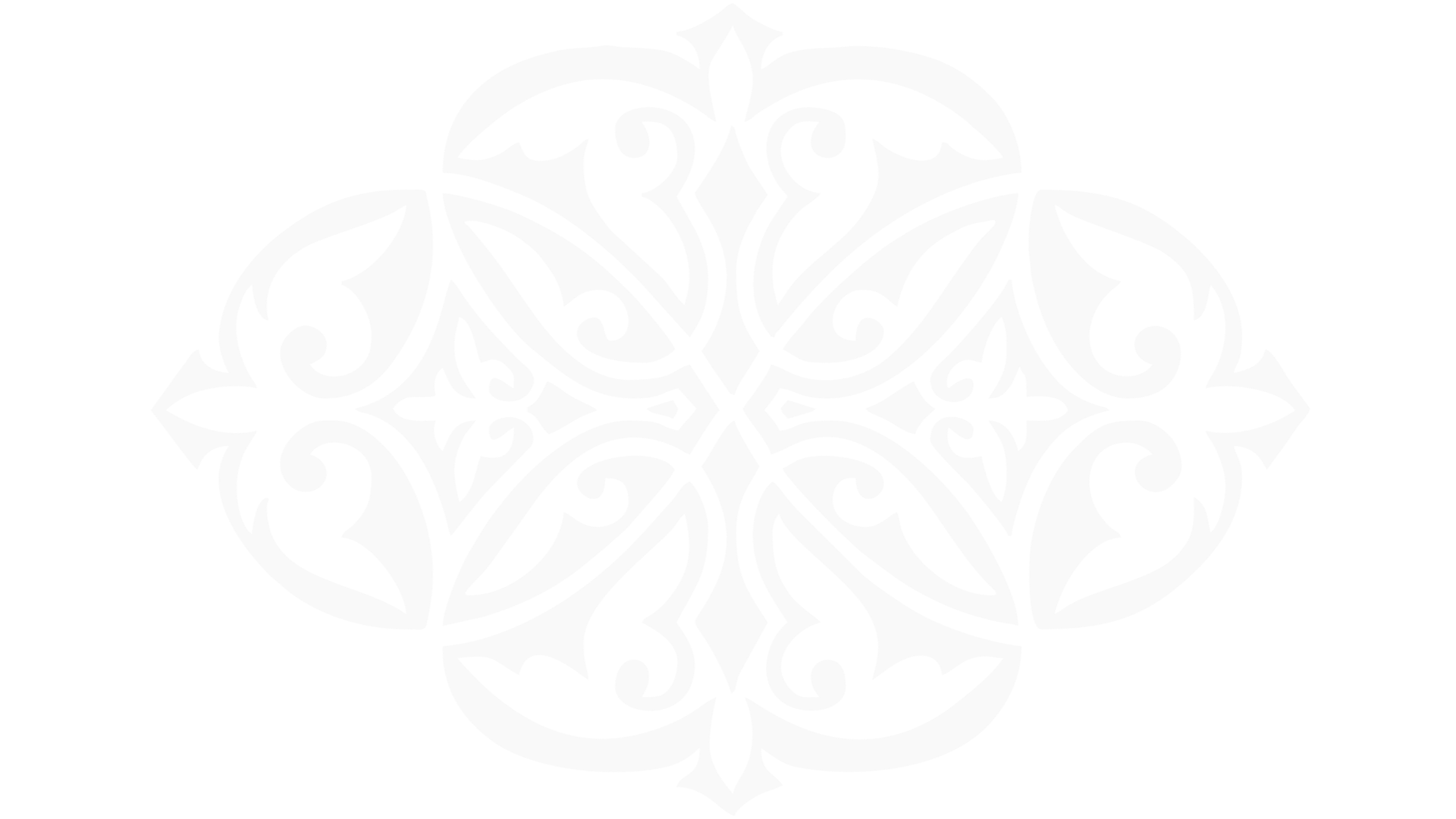 Инструкция по организации ВШК - это вспомогательный ресурс, связующее звено между всеми уровнями управления
От выбора управленческого решения зависит эффективность проведённой работы и целесообразность задействованных административных ресурсов.
От принятия управленческих решений зависит результат работы всего школьного сообщества.
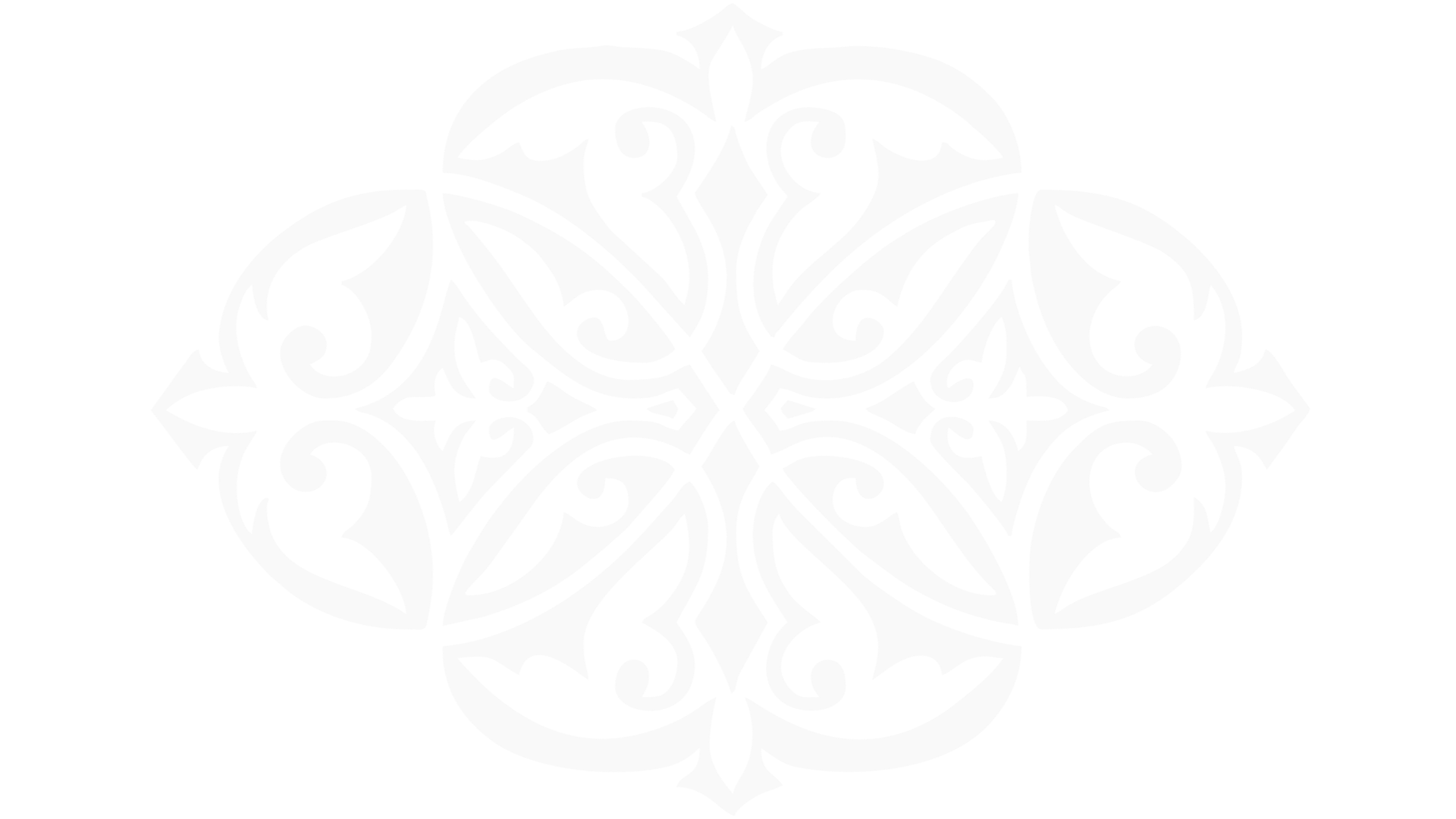 ВОПРОС ДЛЯ ОБСУЖДЕНИЯ
Чем будет полезна матрица всем участникам управленческой команды?
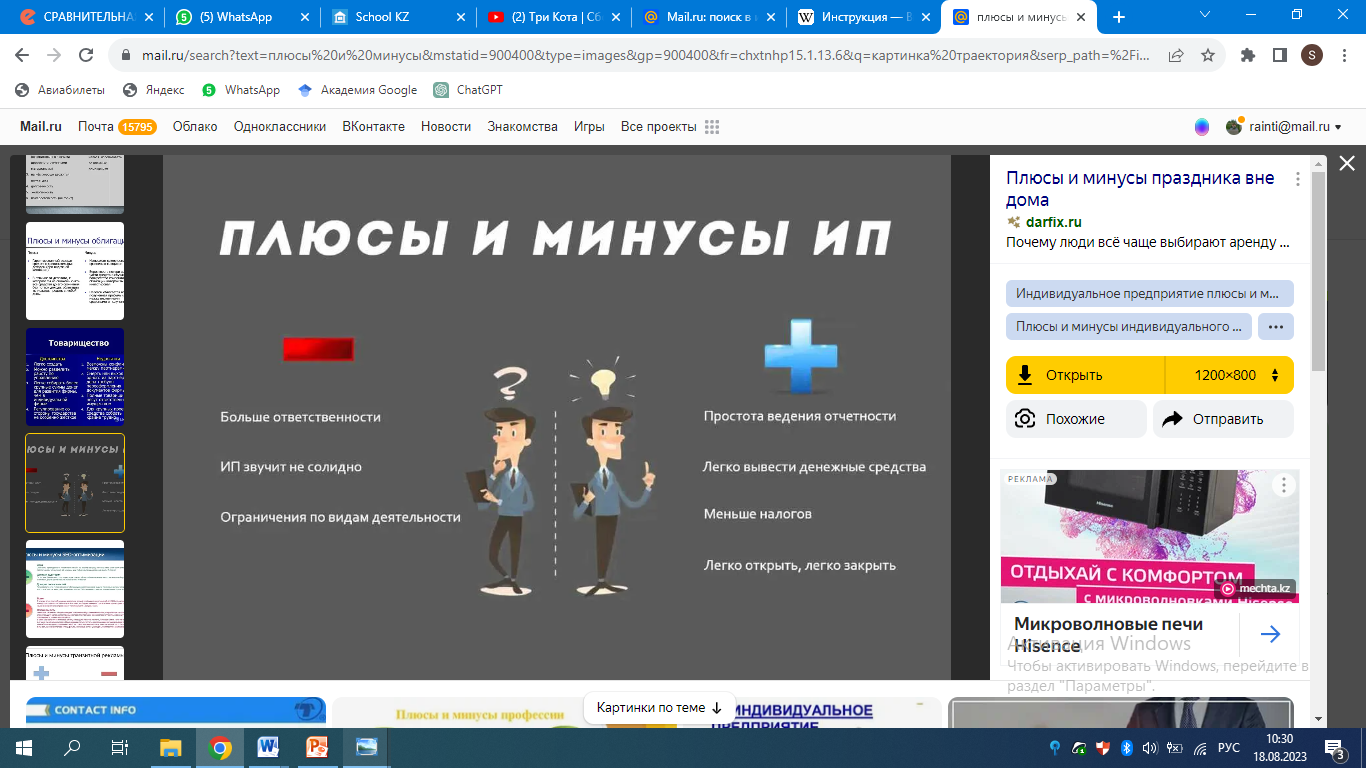